Facilitating reflection on student presentations: 
Using CLAS to promote critical self-reflection and online peer review



UBC-Vancouver, Celebrate Learning Week 
May 6th 2017

Dr. Kate Power
Arts Studies in Research and Writing (ARSW), UBC Vancouver
katpower@mail.ubc.ca
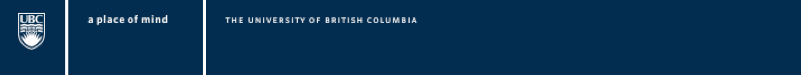 Context
2014 External Review = positive:
WRDS 150 and ASTU 400a = theoretically-informed, using a highly-respected approach to teaching writing

plentiful elements associated with student learning: 
“academic rigour, extensive writing assignments, plentiful opportunities for interaction with faculty, and participation in research” (Harrison & Risler, 2015, pp.67-68)

BUT ASRW needs to do a better job “selling” its courses to students, faculty and administration (Paré, Johns, & Chapman, 2014)
© Kate Power 2017. Not to be copied, used, or revised without explicit written permission from the copyright owner.
[Speaker Notes: Students often bring negative affect to my courses because they may
resent having to take required courses, and expect them to be boring / useless
have had negative experiences of writing in high school
have heard rumours / “horror stories” about the course from other students.]
Peer review & student engagement
Student engagement = “key to improving the quality of the undergraduate educational experience” (Brint et al., 2008, p.384).

Peer review fosters engagement by 
being less intimidating than communication with faculty (Ladyshewsky & Gardner, 2008, p.245).
helping students “identify their strengths and weaknesses” (Topping 2009, p.20)
enabling formative feedback, despite faculty time constraints (Taylor et al., 2015).

Online peer review connected to improved grades (Mulder, Baik, Naylor, & Pearce, 2014).
© Kate Power 2017. Not to be copied, used, or revised without explicit written permission from the copyright owner.
(5.05-8.00)https://www.ted.com/talks/bill_gates_teachers_need_real_feedback
My courses
© Kate Power 2017. Not to be copied, used, or revised without explicit written permission from the copyright owner.
Process
ARTS-IT provided
training for me
in-class registration & training for students
ongoing tech. support

Students 
presented research in class
viewed their own [and group members’] videos
reflected on their own presentation
Instructor 
recorded presentations
created peer review groups
uploaded videos to CLAS
scanned and graded peer review feedback
commented on and graded presentations


Grades awarded for
commenting on peers’ videos [BIE only]
research presentations
© Kate Power 2017. Not to be copied, used, or revised without explicit written permission from the copyright owner.
Use of CLAS
© Kate Power 2017. Not to be copied, used, or revised without explicit written permission from the copyright owner.
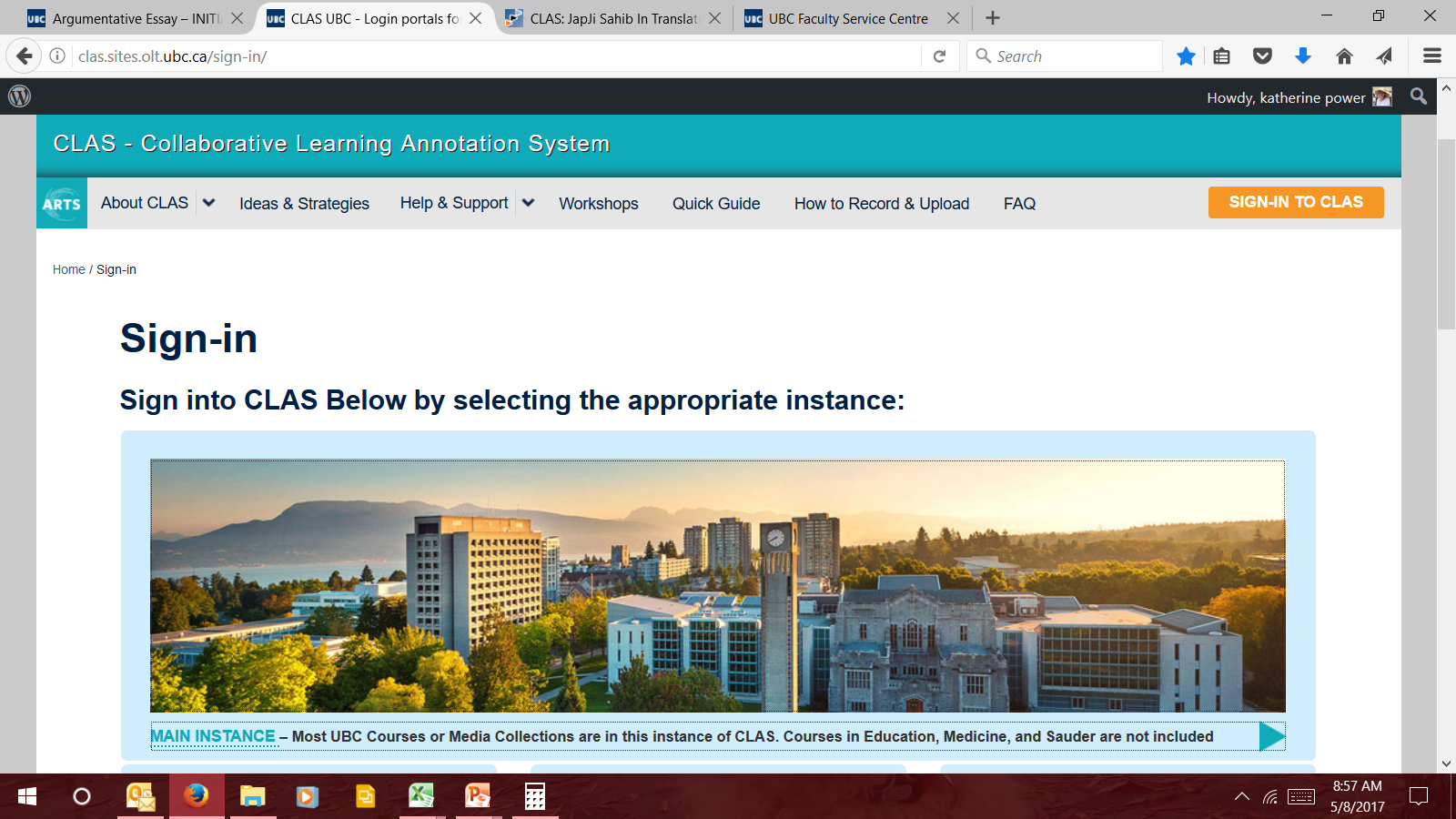 © Kate Power 2017. Not to be copied, used, or revised without explicit written permission from the copyright owner.
© Kate Power 2017. Not to be copied, used, or revised without explicit written permission from the copyright owner.
© Kate Power 2017. Not to be copied, used, or revised without explicit written permission from the copyright owner.
Student feedback
BIE: 
I found CLAS rather difficult to use when looking at reviews.
I didn’t like that on CLAS everyone could see your presentation and what people said about it.
The only thing I would suggest is just less technological issues (viewing comments on CLAS).
CLAS was useful for making comments, but they are difficult to view when quickly looking between comments. 
I found peer reviewing using CLAS to be very complicated.
© Kate Power 2017. Not to be copied, used, or revised without explicit written permission from the copyright owner.
Other comments
ASTU 400a:
Perhaps group writing assignments through Google docs associated with the partner presentations.
No. The human interaction was novel and that’s both heartening and very sad in a university where you’re expected to develop thought from slides taken straight from a text or absolutely horrible animations.
BIE:
Use one platform and stick with it. It was frustrating to keep having to remember which thing I was supposed to post my work to.
Overall, the programs have their flaws but it’s better than printing out a tree’s worth of papers.
Somehow find a program that includes both written and visual peer reviewing options. Maybe Google Classrooms?
I liked how we used different technologies to best fit the activity / assignment we are doing.
© Kate Power 2017. Not to be copied, used, or revised without explicit written permission from the copyright owner.
Things to consider…
peer review participants ≠ anonymous
I didn’t like that on CLAS everyone could see your presentation and what people said about it.

considerable time involved in 
setting up the assignments online
trouble-shooting technological issues
evaluating student participation
© Kate Power 2017. Not to be copied, used, or revised without explicit written permission from the copyright owner.
References
Brint, S., Cantwell, A.M., & Hanneman, R.A. (2008). The two cultures of undergraduate academic engagement. Research in Higher Education, 49(5), 383-402.
Harrison, L.M., & Risler, L. (2015). The role consumerism plays in student learning. Active Learning in Higher Education, 16(1), 67-76.
Kahu, E.R. (2013). Framing student engagement in higher education. Studies in Higher Education, 38(5), 758-773.
Laird, T.F.N., & Kuh, G.D., (2005). Student experiences with information technology and their relationship to other aspects of student engagement. Research in Higher Education, 46(2), 211-233.
Paré, A., Johns, A. M., & Chapman, M. (2014). External Revew of Arts Studies in Research and Writing.
© Kate Power 2017. Not to be copied, used, or revised without explicit written permission from the copyright owner.